Jan 30, 2023
Workforce Development | Strategic Partnerships and ABE
Ability to Benefit (ATB) Process Plan:
Monitoring and Compliance
View Recording: https://minnstate.zoom.us/rec/share/FVQa_6ywzue4a1WVSTfySUt1djf_BRcckf4K1f3iWCe21VMTszb8aqa6zdaoFX1D.YMyKzqKawXWDgg65 
Links imbedded throughout will work for Minnesota State.  ABE see https://drive.google.com/drive/u/0/folders/1nP5mWR9hVf5rcQ4RH48MpwEUJM5q9F63
What is Ability to Benefit?
How to Qualify for Ability to Benefit?
A provision in the Higher Education Act (HEA) 
Allows a student who has not received HSD/E to be eligible for Title IV Federal student aid (Pell Grants) and Minnesota state financial aid  
Requires students be enrolled in an approved career pathway program
Then the student must be enrolled in an eligible career pathway program.
Students accepted as ATB students must have college-level courses they can enter while completing their HS credential.  
ATB students cannot use financial aid for developmental education.
[Speaker Notes: Jessica]
Elements of the Minnesota State Plan
Currently includes all Minnesota State Colleges
Includes process map and guidance for implementing ATB required services
student orientation
 tutoring/academic support
 comprehensive academic assessments to determine each student’s existing readiness for college enrollment
assistance with a plan to achieve educational milestones and goals
individualized academic counseling that incorporates an understanding of each student’s appropriate class level enrollment or career pathway entry points
faculty/counselor follow-up regarding each student’s classroom performance and their progress towards academic goals and/or program completion
Eligibility Requirements
Monitoring and Compliance Process
Unique Characteristics of the Minnesota State Plan
Emphasis on collaboration with ABE to connect with students, ensure compliance and provide required services
Assessment of readiness includes Multiple Measures:
Standardized tests
High school GPA (even without graduation)
ABE enrollment in HS equivalency or Standard Adult Diploma program
Guided Self Placement (GSP)
College readiness self assessment
Interview to include review of academic history, work history, career interests
Previous related test results – Primarily CASAS and TABE
ABE instructor recommendation
Designed to support group pathways (e.g. P2P/FastTrack) and individual pathways
Designed that CTE programs are “Career Pathways” and strongly suggest campus leaders, faculty and ABE select recommended pathways
Minnesota State Ability to Benefit State-Defined Process Plan_2.24.22 (1) (1).pdf
Purpose of ATB State Plan:
Provide more pathways into college for adults with no high school diploma/GED, who are disproportionately low-income and people of color
Support Equity 2030 and the State Legislature’s attainment goal
Reduce barriers between secondary and post-secondary pathways by supporting strong collaboration between colleges and ABEs
Important to note:  

AtB is a tool that assists students in navigating career pathways.  It helps them plan or and access college career and technical programs.

AtB is also a student-centered initiative.  It is driven by the needs of students and breaks down the silos between Adult Basic Education and college services.
Webinar 2 of 5 - AtB Professional Development Training  Series
Note:  February 13 will include a short introduction, time for Q and A and working sessions by region and/or partners.  We encourage you to invite college/ ABE partners
Review of the AtB Process Map
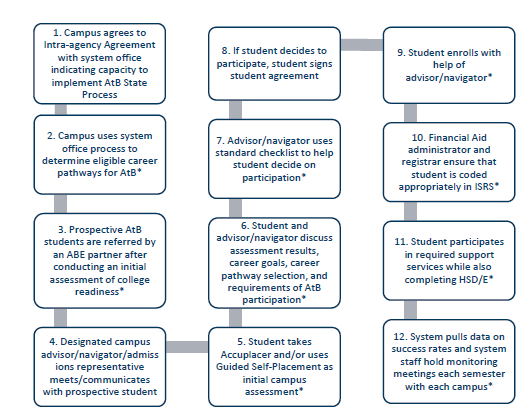 Monitoring and Compliance will be focused on the core requirements of ATB, reflected in the Process Map
Who is Responsible for AtB Monitoring and Compliance
System office is responsible for adherence (and adjustments) to ATB State  Process Plan submitted to and approved by US DOE

ABE is responsible for WIOA Title II Components including individual education and career planning, progress toward HS credential, early assessment of college readiness, and continued tracking/ support of students.

Broad areas of responsibility across Colleges – Registrars, Financial Aid Directors, Advisors, Councilors and Campus Leadership.
Standards of Practice
Developing Intra Agency Agreement to detail responsibilities
Draft ATB intra agency.docx
Use documents and tools provided via Teams (Teams is Campus User Guide, Google is ABE User Guide)
Pilot partners inform System Office of additional needs or suggested changes to resources
Sample College
Tell us who should have access to your Teams site  James.Verhoye@minnstate.edu  
Early planning and service integration with ABE partners
Develop a firm understanding of Personal Education Plan – including HSE/Diploma path
Identify shared and designated responsibility within the 6 required services 
AtB_Partnership Checklist.docx
Admissions, placement and academic advisors, along with ABE partners assist students in understanding AtB and deciding their readiness
Documentation of assessment method – Accuplacer, GSP including ABE recommendations
Student Readiness Assessment
AtB_Student Readiness Checklist.pdf
Standards of Practice (continued)
Student is informed of requirements and participating is 6 required services
Student form documents understanding of requirements
AtB_Student Agreement.pdf
College provides for coding of student to support performance tracking and required financial aid coding.
SEC value “07” – GED or State Auth. HS Equivalent Certificate – for any student who receives Title IV aid on the basis of Minnesota’s approved State process.
College and partners have a plan for monitoring student progress and participation in six services
Participate in monitoring and compliance activities
AtB_Roles and Responsibilities.pdf
Monitoring and Compliance Activities
Professional Development Sessions
Planned 5 sessions.  All available via Teams/ recordings
Annual ½ day session 
Colleges provide feedback on topics and delivery
Institution Meetings with College/ Partners
Web or Campus based
Review of “paperwork”
Check in on questions, concerns, etc.
Review of student tracking process/ progress
Participate in Student Success Rate Calculations
May be a combination of system office and campus pulls
Includes documentation of continuation/ completion of HS credential
Campus will need to review 
Corrective Action
Monitoring and Compliance Activities (continued) (Continued)
Corrective Actions
Developed collaboratively, including timeframe
Termination from Program
Last resort – do not anticipate

Role of Early Adapters/ Pilots
Reflect on AtB as a student-centered initiative
Inform System Office of additional needs and wants
Use Teams site and forms – provide information on how to improve
Share questions, concerns, burdens in hopes that we can provide additional support
Q&AAND
Next Steps:
Next Professional Development Webinar
	Monitoring and Compliance , Monday, February 13, 2023, 1:30-3:00pm https://minnstate.zoom.us/meeting/register/tJMlduurqz8vE9HpE2jmZp0rgSU0e_5NvhJb
Launch Pilot Partners’ Working Group Meetings
Launch Teams/ Google Resource Files 
Forms and other resources being developed
AtB – ABE Partnership Planning
Begin Outreach and Increase Awareness of AtB Programs 
Future discussion
Plan for data collection and documentation
More?
ContactMINNESOTA STATE COLLEGESJess Niebuhr, Senior Manager for Strategic Partnerships jess.niebuhr@minnstate.eduABEBrad Hasskamp, State Director of Adult Educationbrad.hasskamp@state.mn.edu Julie Dincau, Adult TransitionsJulie.dincau@state.mn.edu
AtB  - Six Required Supports and Services
Student Orientation
Ideal orientation is tailored to individuals who may be unfamiliar with college resources, jargon, policies, etc.
Orientation should include colleges policies, campus resources, students' rights, academic standards and requirements.
Orientation should also include:



AtB-Specific Orientation Topics
DRAFT AtB Student FAQ (v1)_8.17.22.pdf
AtB  - Six Required Supports and Services
Assessment
Emphasis on Multiple Measures and Guided Self-Placement
Accuplacer remains an option
Reading Comprehension (55/233)
Sentence Skills Writing (60/235)
Arithmetic (34/230)
Campuses use local and system placement policies – Need to have college-level programs accessible regardless of assessment method.
AtB  - Six Required Supports and Services
Tutoring/Academic Support
Free
Trained peer tutors, professional tutors, instructors (including ABE)
Students are required to participate in first semester (at minimum) and if not making satisfactory academic progress.
Academic support should be tailored to the needs of each student and in the modality (in-person/ online) that suits the students needs/ wants.
AtB  - Six Required Supports and Services
Connecting Academic Goals to Career Pathways
ATB students must be provided professional assistance in developing and mapping out their educational and career goals.
Support should begin in ABE enrollment and continue through college
Students should have enough information to monitor their own progress towards these goals.
Students must be supported if making changes or modifications to their academic plan, including the impact on their career goals.
Statewide resources (among others) include:
Minnesota State Career Planning Resources
Minnesota State Career Planning Workbook
Cost of Living Calculator
AtB  - Six Required Supports and Services
Counseling and Advising
Key to the success of AtB students
Recommend a holistic student support model, such as a navigator that includes identifying academic and nonacademic supports
Guiding students’ managing of financial resources (including financial aid) is key.  Referrals to other financial support will likely be needed.
Collaboration with ABE, Workforce Partners, SNAP providers, etc.
Includes verifying with the student that they continue to progress towards HS credential
Resource: https://drive.google.com/file/d/1WDymFlnljpXXGzjtaH0I7BSU5kGv7Wsk/view
AtB  - Six Required Supports and Services
Measuring Progress & Student Follow-up 

AtB students shall be provided follow up evaluation of their classroom performance and progress.  
Early Alert process is part of this, but not fully sufficient
Is part of career and academic counseling cycle
May be provided by faculty, counselors, advisors, academic support staff and others with appropriate access